Board of Directors Meeting
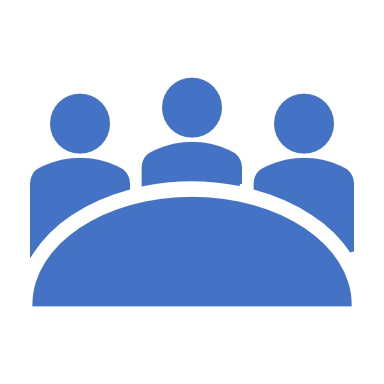 December 19, 2020
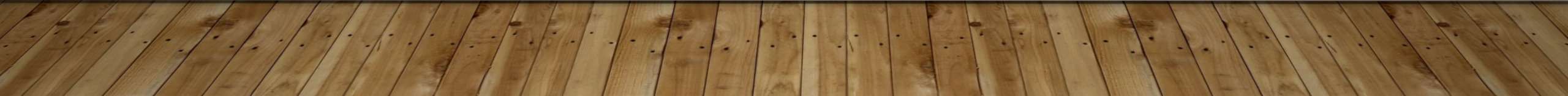 Approval of Agenda
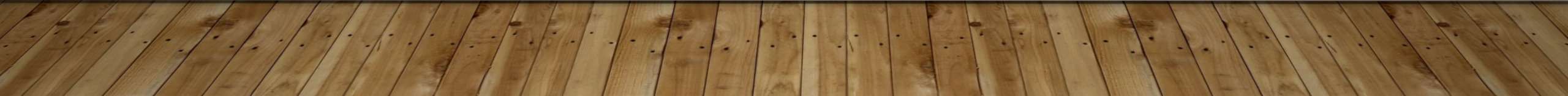 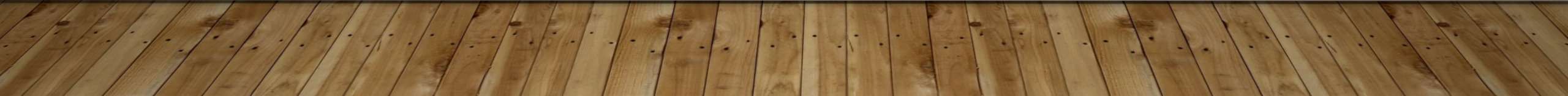 Approval of MinutesNovember 18, 2020 – Regular MeetingNovember 18-19, 2020 – Closed Meeting
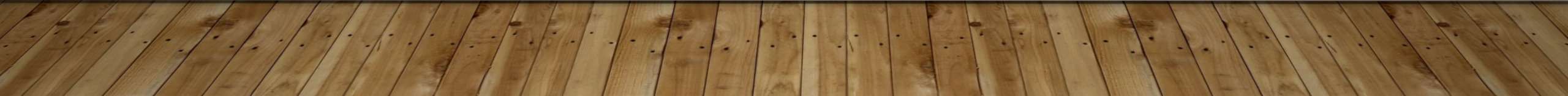 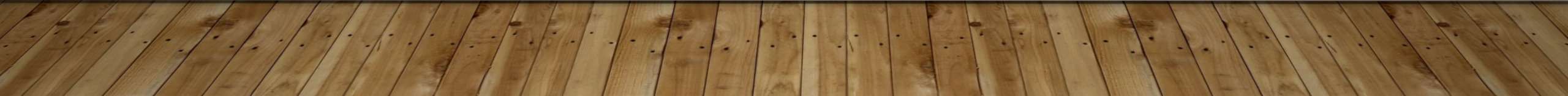 President’s RemarksLarry Perrone
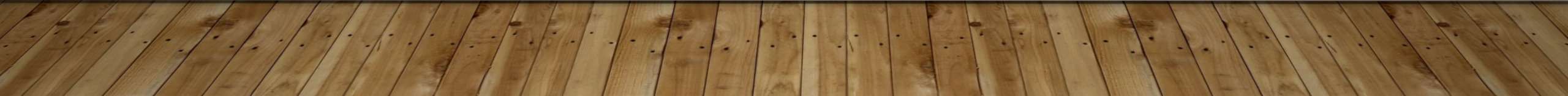 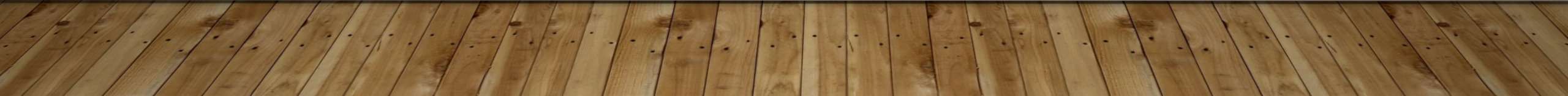 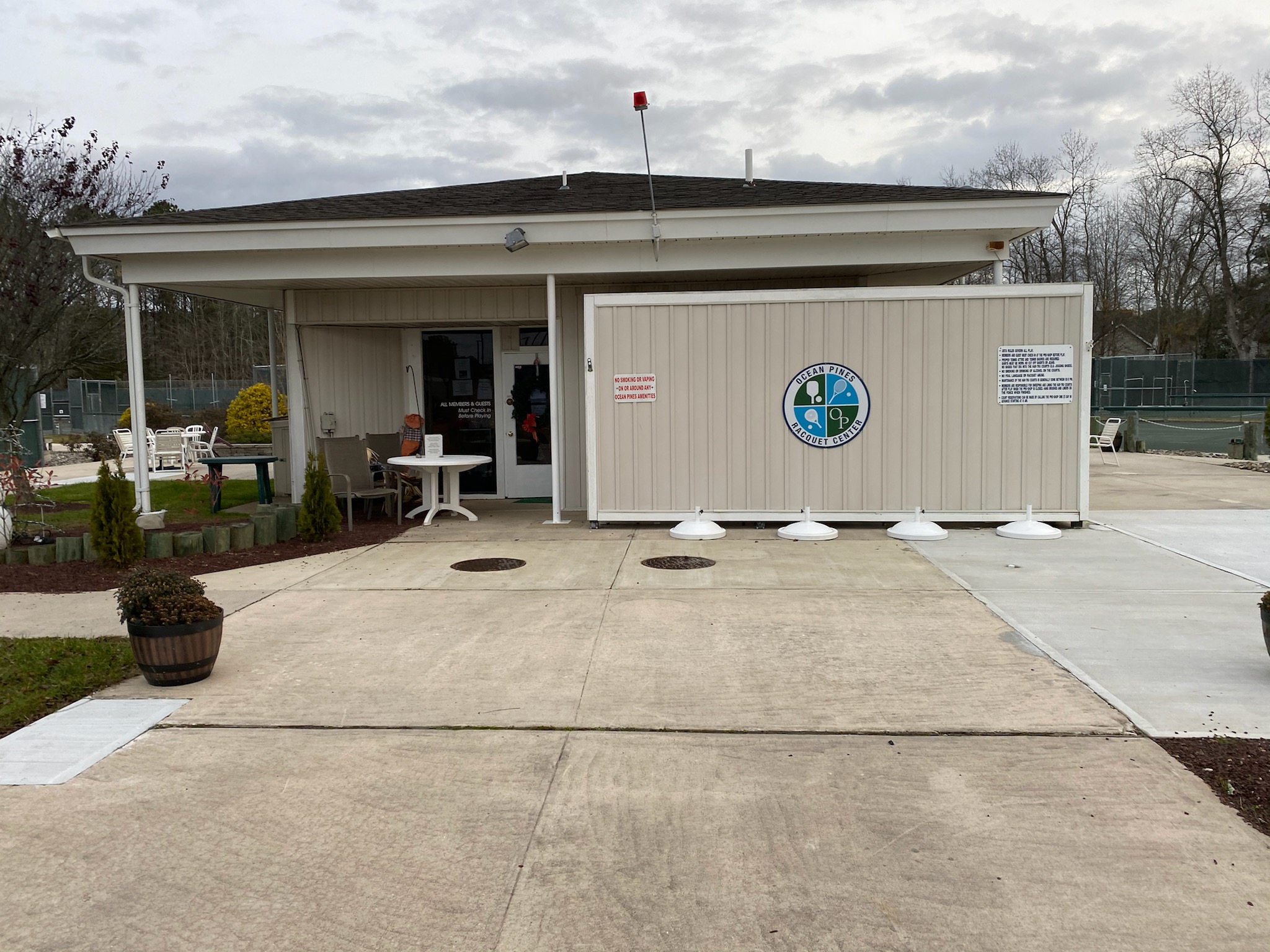 GM team ReportJohn Viola
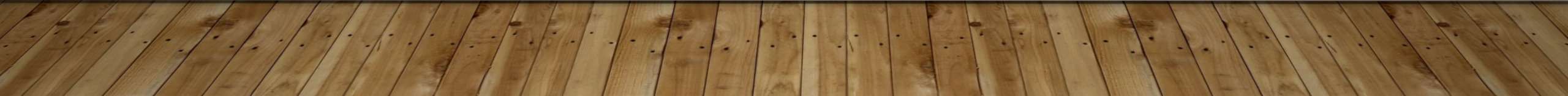 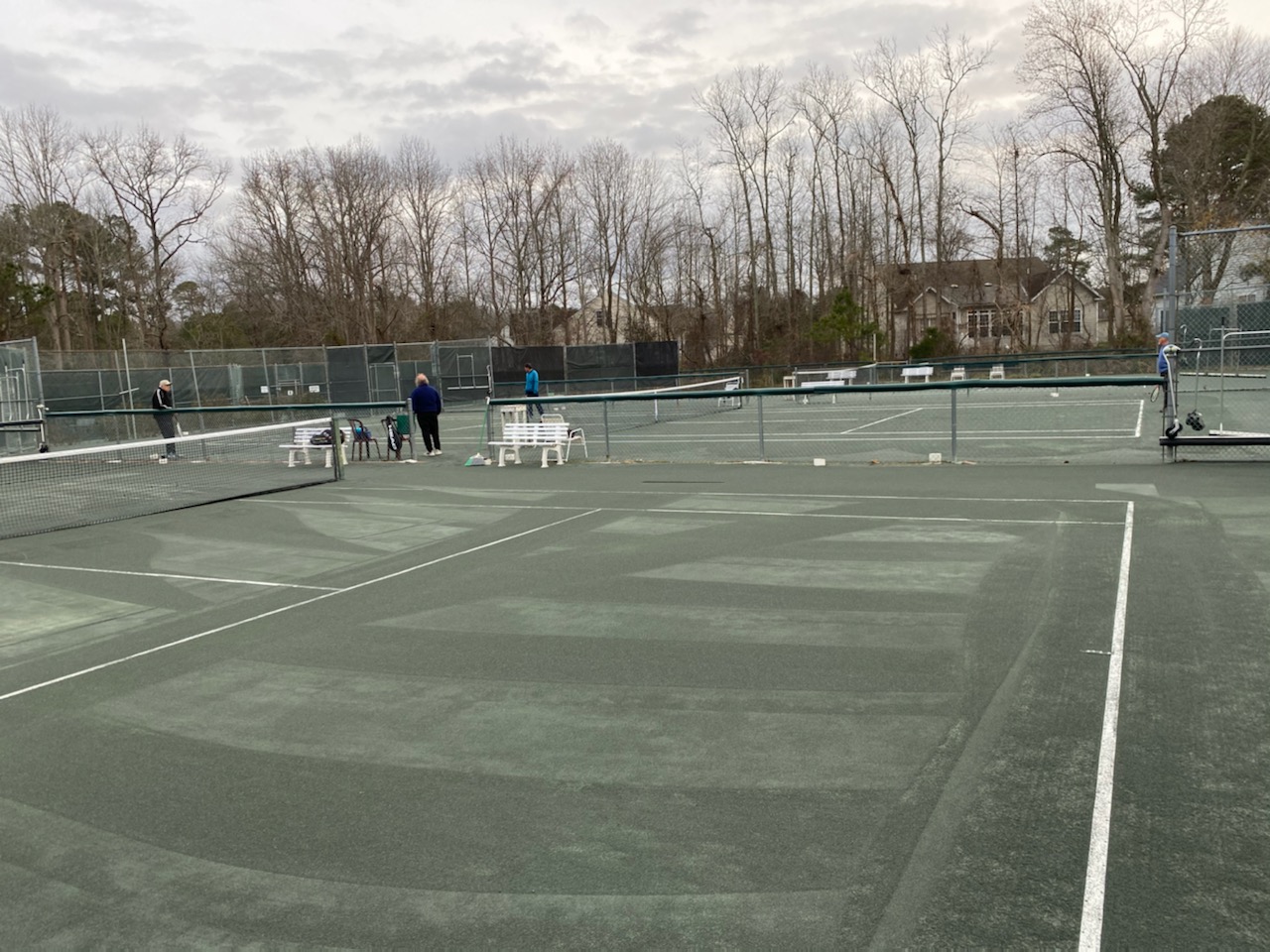 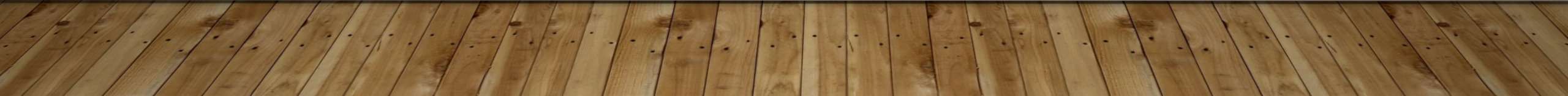 GM TEAM REPORT
Received guidance from b & f in September time period
Prepare “bottom up”
Department heads input
I had the team review initiatives with b & f over the last several months for guidance and to communicate what we were “looking at”
Proposed Budgets “working documents” were available for distribution to B & f and Board on Friday December 18th as per commitment 
There are challenges, variable, options that need to be (vetted) discussed independently vs. imbedded in the work papers.
Covid-19 initiatives, rising salary and benefit costs and PPP favorability have been highlighted
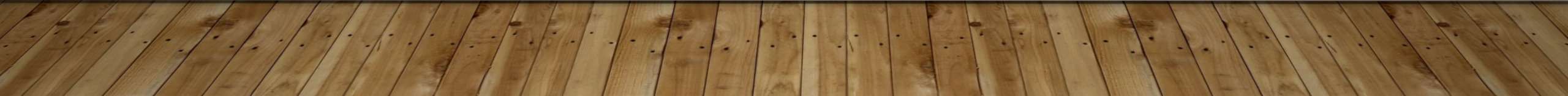 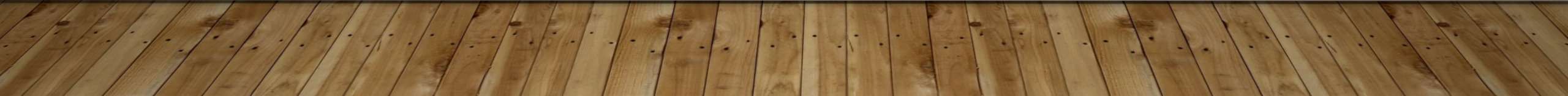 GM TEAM REPORT (continued)
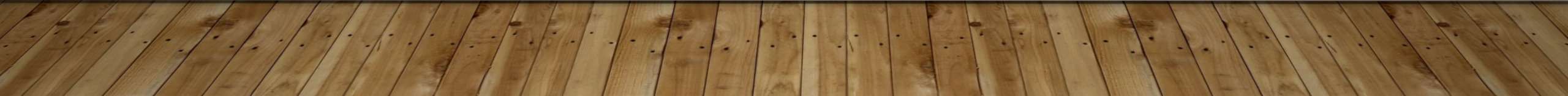 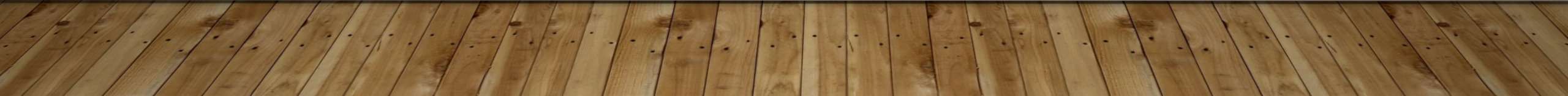 GM TEAM REPORT (continued)
Forecast FY 2020-2021
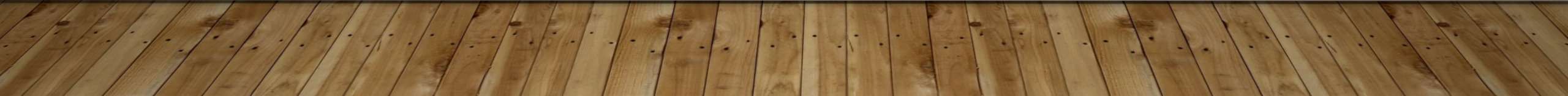 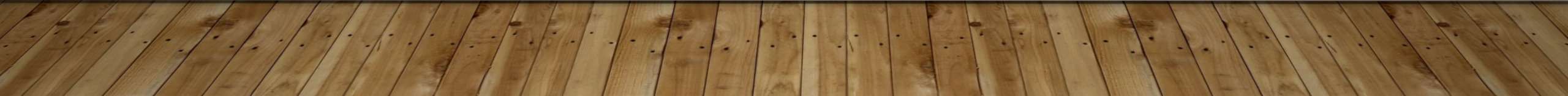 GM TEAM REPORT (continued)
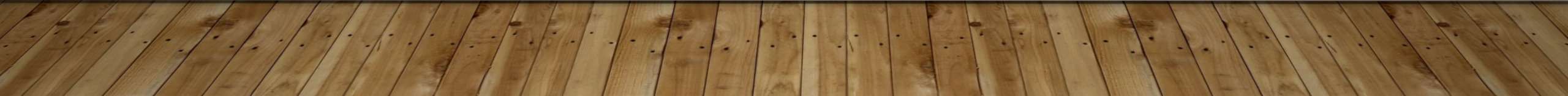 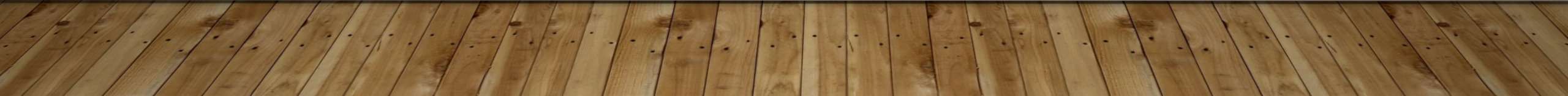 GM TEAM REPORT (continued)
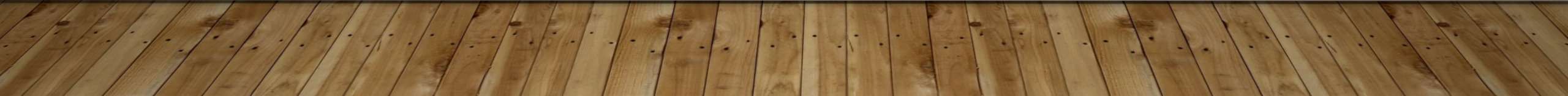 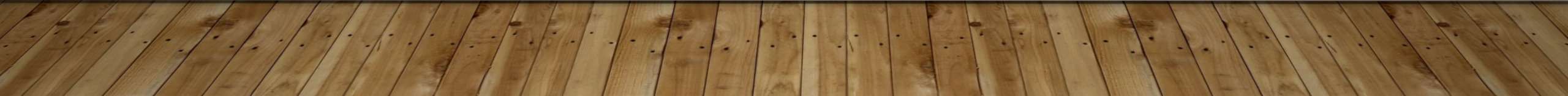 GM TEAM REPORT (continued)
Completed Reviews and recommendations to the Board for;
Waste Services
Accounting Services
Storm, Saturday, Dec. 5th
5.7 inches of rain reported by Public Works
Public Works crews were sent out all day. Police were called and responded
Started Ocean Pines Academy and Board Onboarding Initiatives
Leader and Team designated
Outline and timeline prepared and approved
Video and/or in-person meetings to be addressed
Next steps, meet with the Departments
Racquet sports
Fence
Allocated increased resources to software and drainage
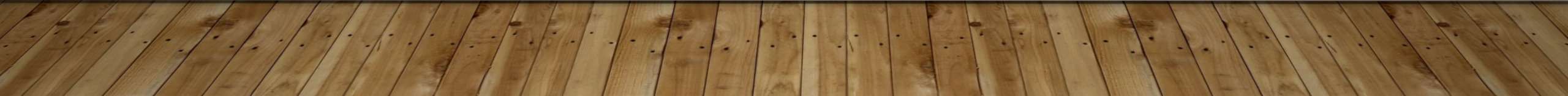 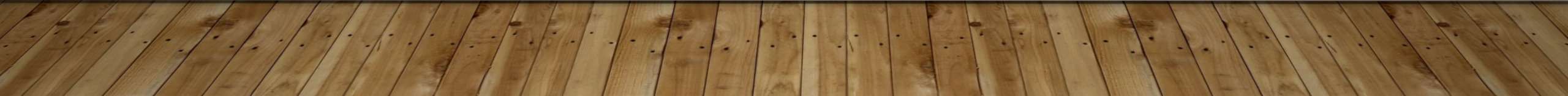 software
Needs High Degree of Customization – All departments are evaluating the extent, cost and timeframe of any enhancements needed by the software company so that they can be prioritized and scheduled.
F&B – The software system has been deployed at the Clubhouse Grille and is being evaluated for future implementations at other F&B venues.  Test bed is being deployed to simulate and evaluate future F&B venues as well.
General – We have been experiencing random unreliability on a fairly regular basis.  We are working with the software company to isolate the causes of these problems by creating an audit log which will include pertinent details of each incident.  This will allow the software company to have a better chance of narrowing down the root causes of these problems.
Support – We’re also trying to establish the reasons that the support is inconsistent.  Timely responses and appropriately skilled technicians are key to acceptable uptime and we’ve not been able to establish a consistent level of either.  The software company has come up with the following:
Weekly update calls to go over open items instead of Bi-Weekly
Support Leader will attend every other meeting to be sure staff is following priorities.
Support Leader will also address these concerns privately with his team, not only at meetings.
Open Items list will be overseen by Support Leader for ongoing status between meetings.
Additional Open Items recently added (Public Works) will be addressed by Support Leader immediately.
CPI Violation DashboardNOVEMber
Violations
Legal Cases
WORK ORDERSNOVEMBER
Financial Change month of OCTOBER 2020
12/19/2020
Financial Changeytd ocToBER 2020
12/19/2020
Detail for the Month of octoBERFavor/(Unfavorable) Vs. Budget
12/19/2020
Detail for october ytdFavor/(Unfavorable) Vs. Budget
12/19/2020
Month of NOVEMBER 2020flash
12/19/2020
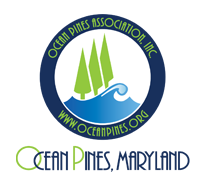 Treasurer’s Report - Doug Parks
12/19/2020
Cash & Short-Term Investments
Activity for Month of October
Overall Laddered Investment Rate of Return on CDAR’s for October Approx. 1.0%
As of October 31, 2020, the Association had approx. $12.5 million in cash
Approx. $7.1 million invested in CDAR’s, fully FDIC insured
Approx. $5.4 million in Money Market and other operating accounts, fully insured
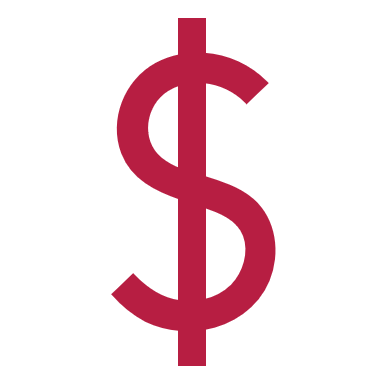 Unaudited Reserves OCTOBER 2020 ($Millions)
12/19/2020
Reserves 4/30/21 unaudited estimate(in thousands)
12/19/2020
Public Comments
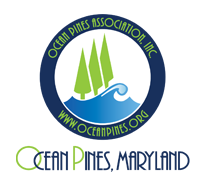 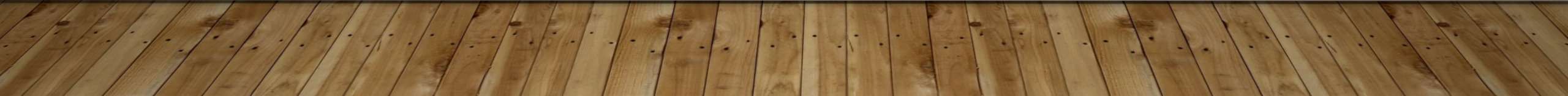 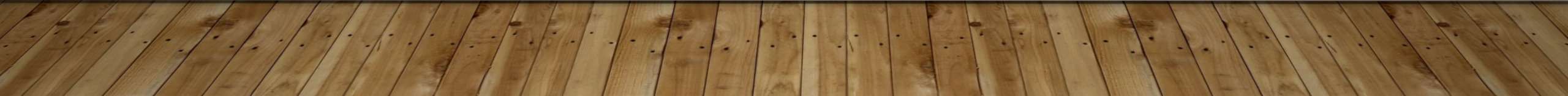 Capital Purchase Requestsnone
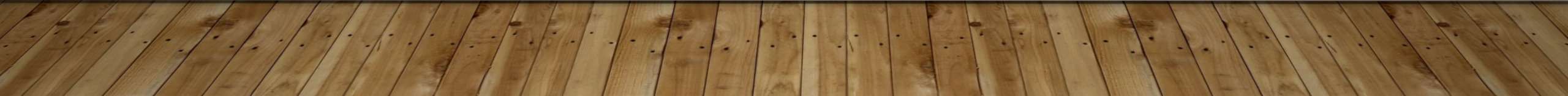 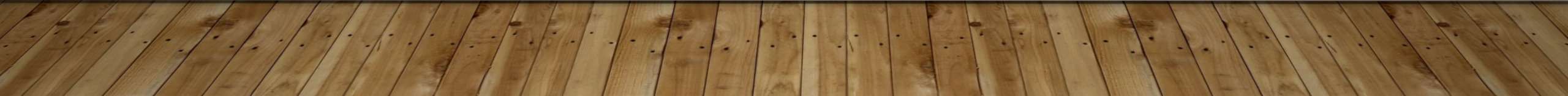 CPI Violations-5 White Cap Lane (roof maintenance)5 White Cap Lane (house number)18 Harbormist Circle (roof maintenance)4 Moby Dick Dr. (roof maintenance)28 Birdnest Dr. (roof maintenance)62 Falconbridge Rd. (roof maintenance)61 Falconbridge Rd. (roof maintenance)23 Falconbridge Rd. (roof maintenance)21 Falconbridge Rd. (roof maintenance)42 Bramblewood Dr. (roof maintenance & house number)1 Maid Marion Lane (roof maintenance)9 Chestnut Way (roof maintenance)
These violations were with the Attorney, his recommendation was to present to the Board, per Resolution M-01, para. 2 & 7,  and Section 14.A. of the Declaration of Restrictions requires a 2/3 Board approval vote is required for OPA to enter a property to perform maintenance violation repairs.
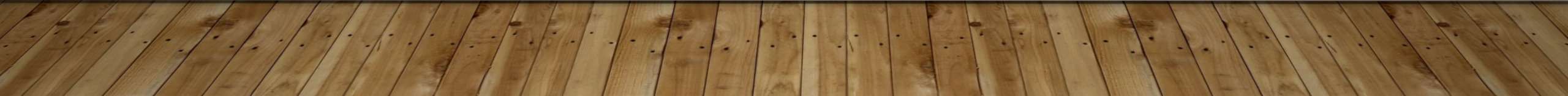 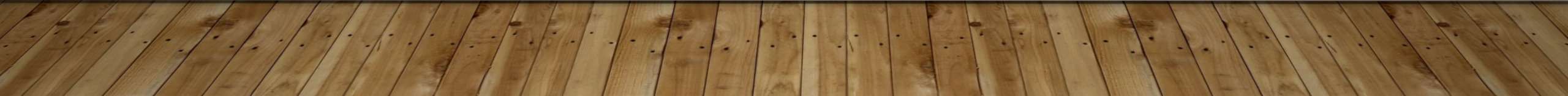 unfinished BusinessSecond Reading – Resolution C-14 – Camilla RogersBoard Work Group Updates – Larry Perrone
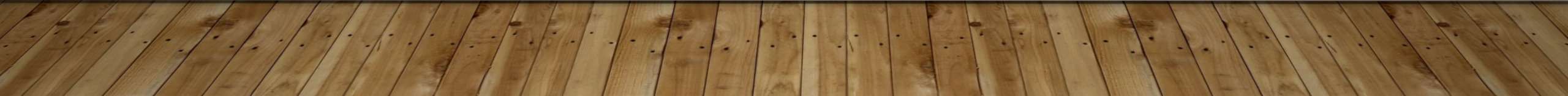 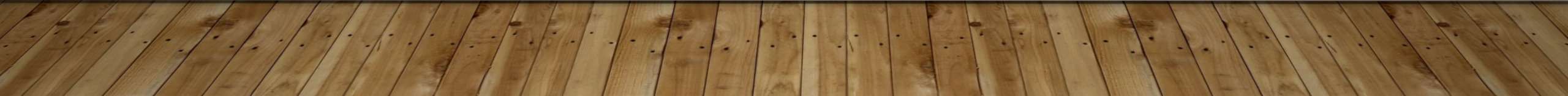 new BusinessMotion – Approve Trash Removal Contract –Larry PerroneMotion – To Approve Accounting Firm – Doug ParksMotion – HR Policies – Colette HornDiscussion – Jenkins Point Project – Larry Perrone
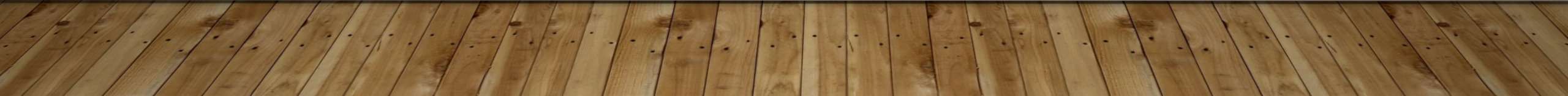 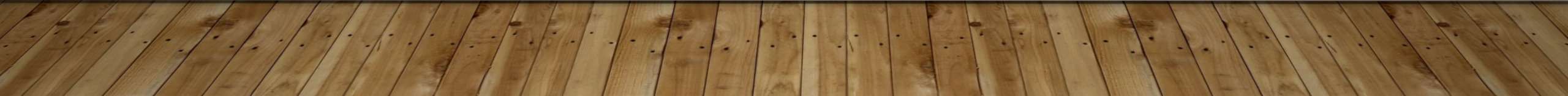 Appointments - none
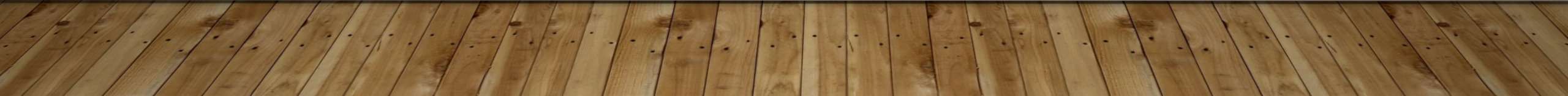 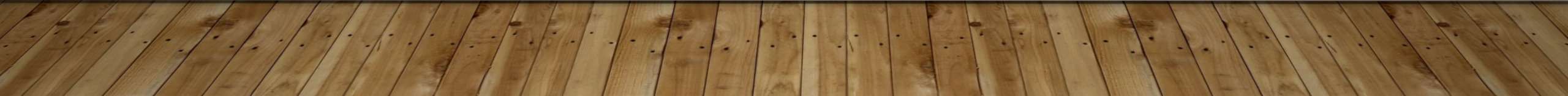 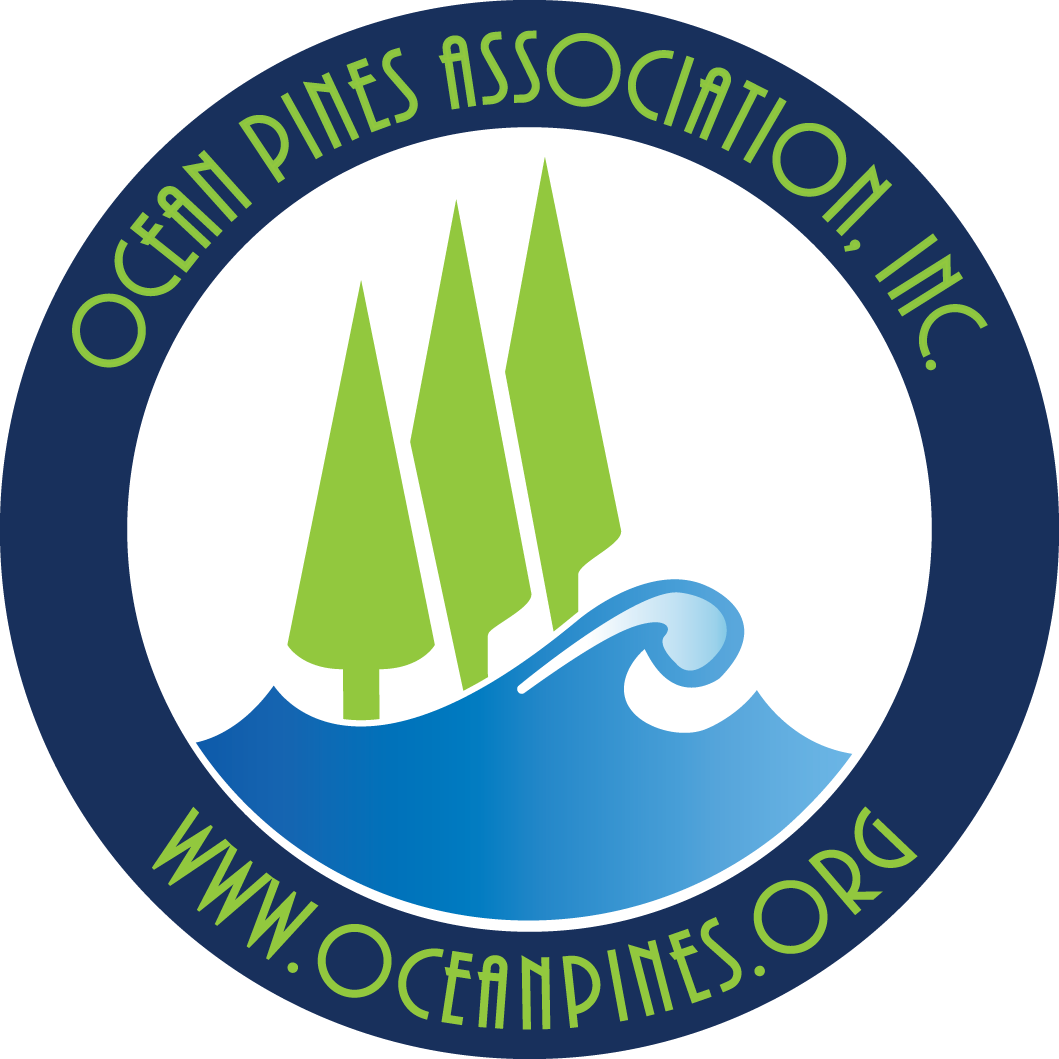 Adjournment To Closed Session
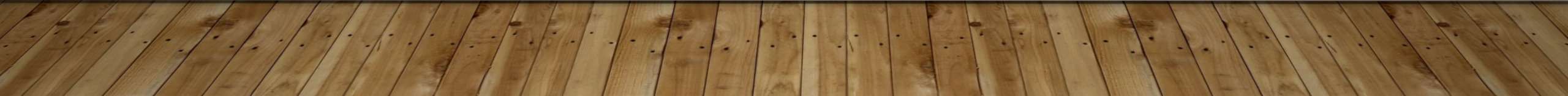